Учебно – методическое пособие: «Иван Андреевич Крылов. Басни»
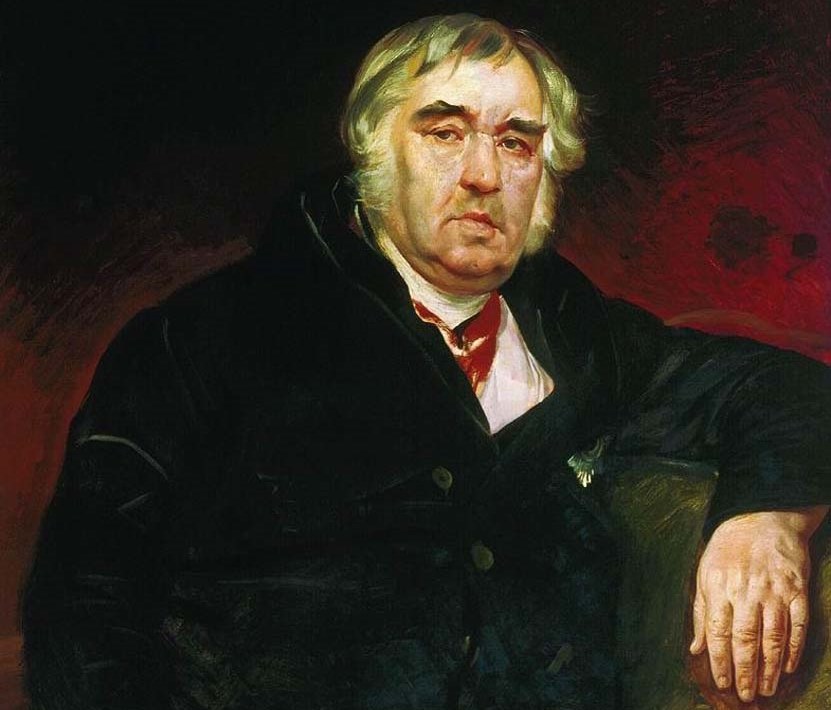 Автор: Юринова Надежда Александровна
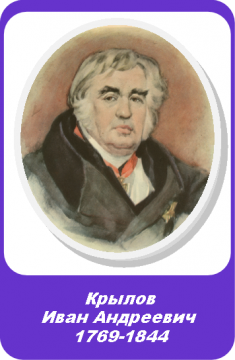 Иван Андреевич Крылов родился 13 февраля 1769 года. Точное место рождения Ивана Андреевича неизвестно, возможно это Москва, Троицк или Запорожье.Отец - Андрей Прохорович Крылов (1736-1778). Служил в драгунском полку, начав службу с рядовым. Отличился при защите Яицкого городка во время восстания Пугачева. Умер в звании капитана в бедности. Мать - Мария Алексеевна. Осталась после смерти мужа с двумя малолетними детьми на руках. Неграмотная, но наделенная природным умом, следила за образованием сына. Иван Крылов обучался дома грамоте, арифметике и молитвам.В 1774 год семья Крыловых переезжает в Тверь.1777 год начало обучения Ивана Андреевича. Сумев удивить местного помещика своими стихами, получает разрешение обучаться вместе с его детьми. Самостоятельно изучает литературу, математику, французский и итальянские языки.
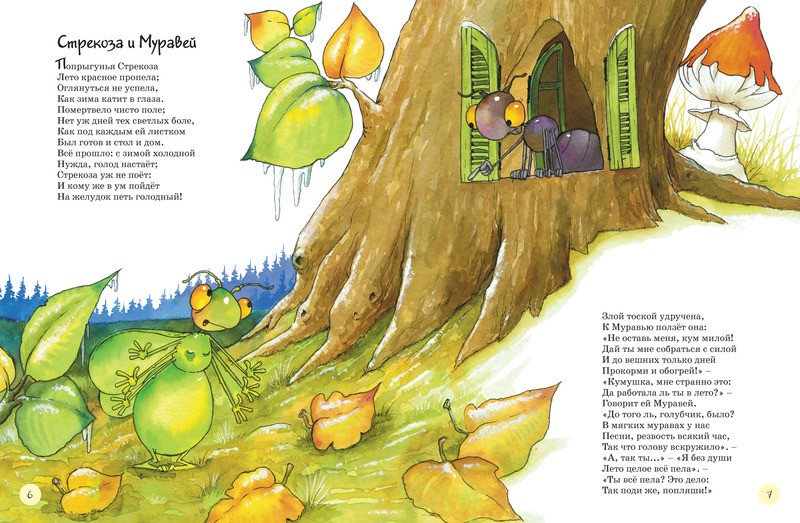 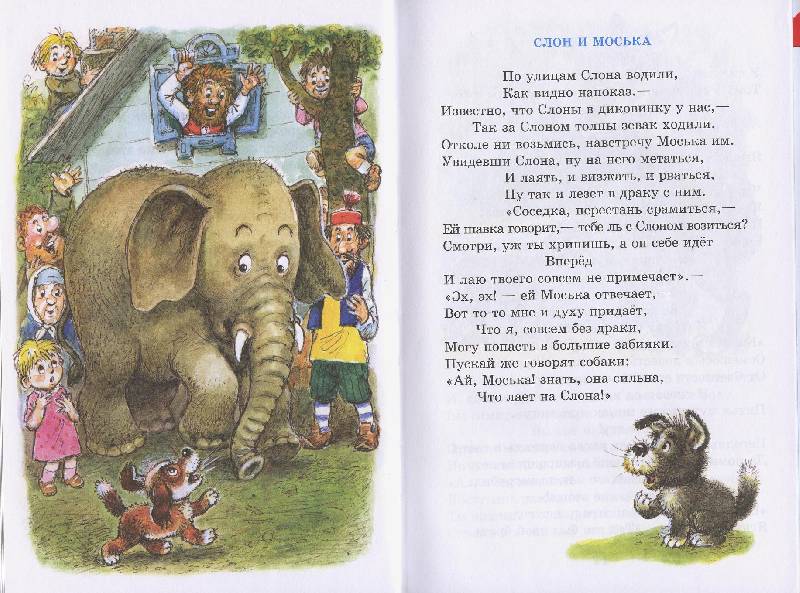 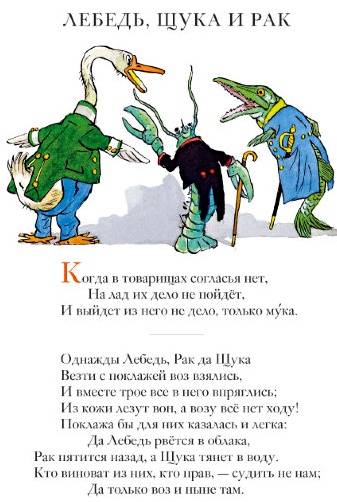 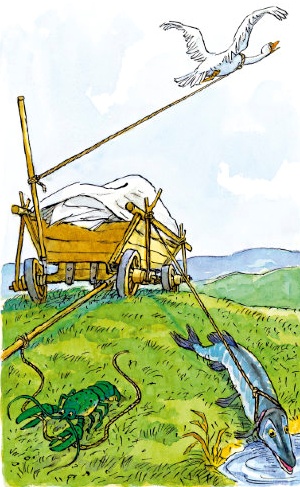 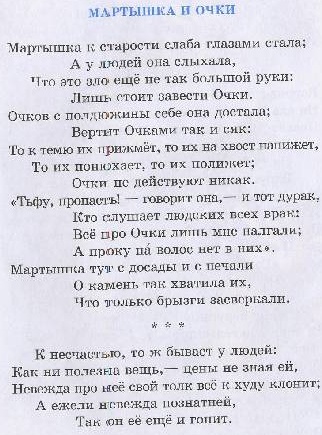 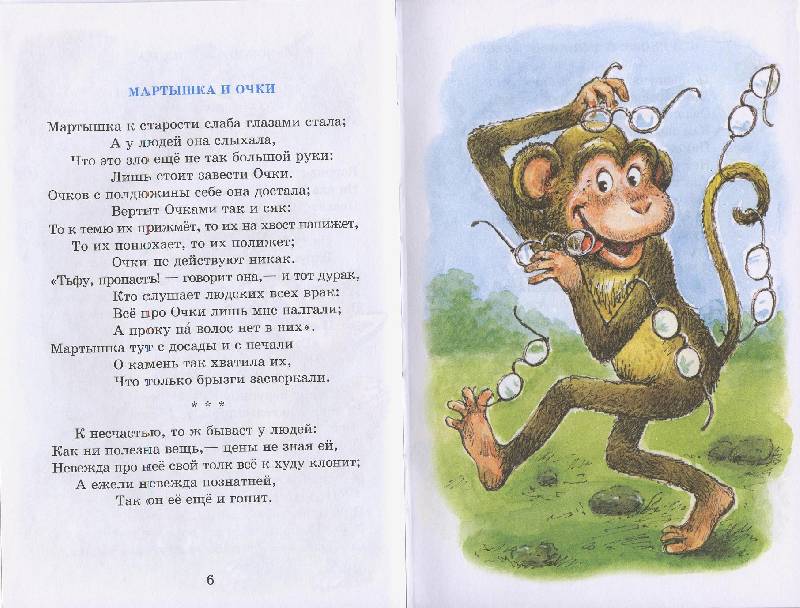 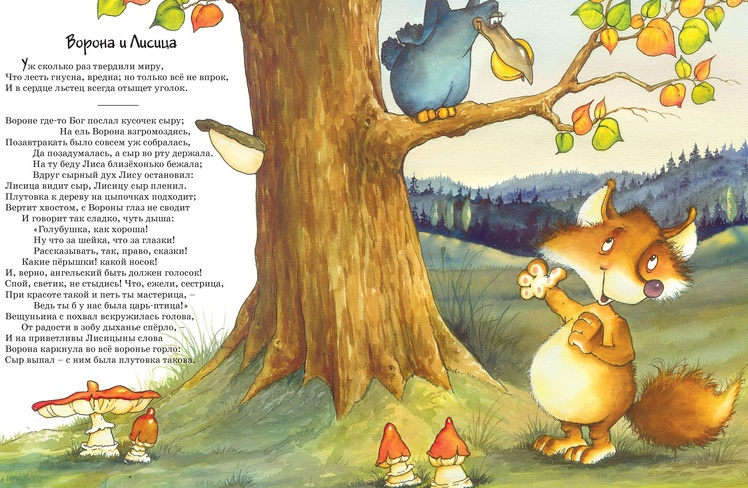 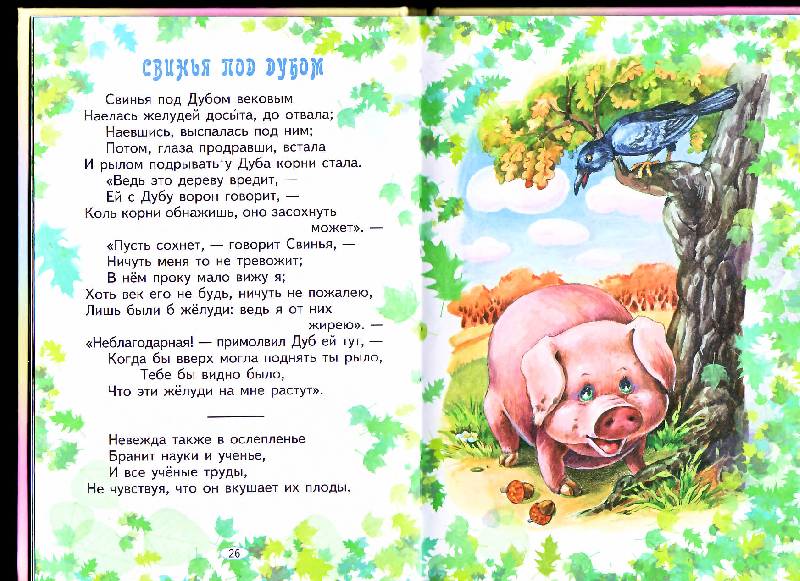 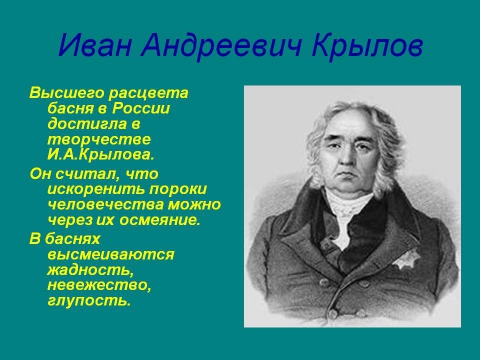